Технологические картыОзнакомление с именами признаков.
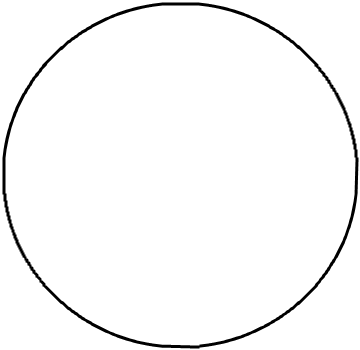 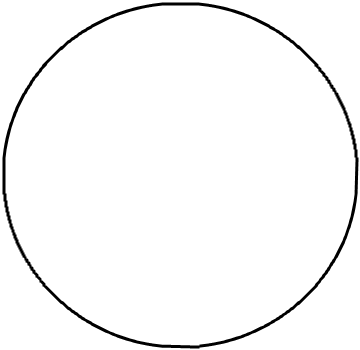 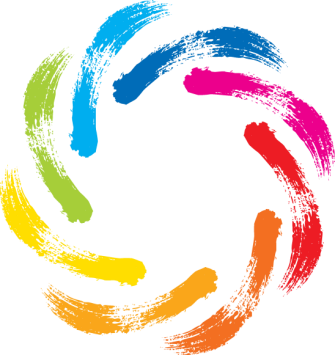 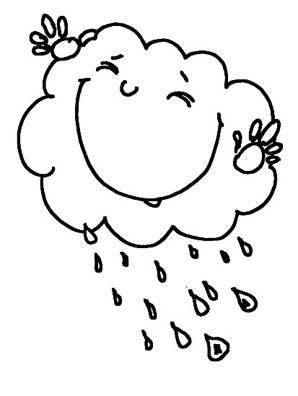 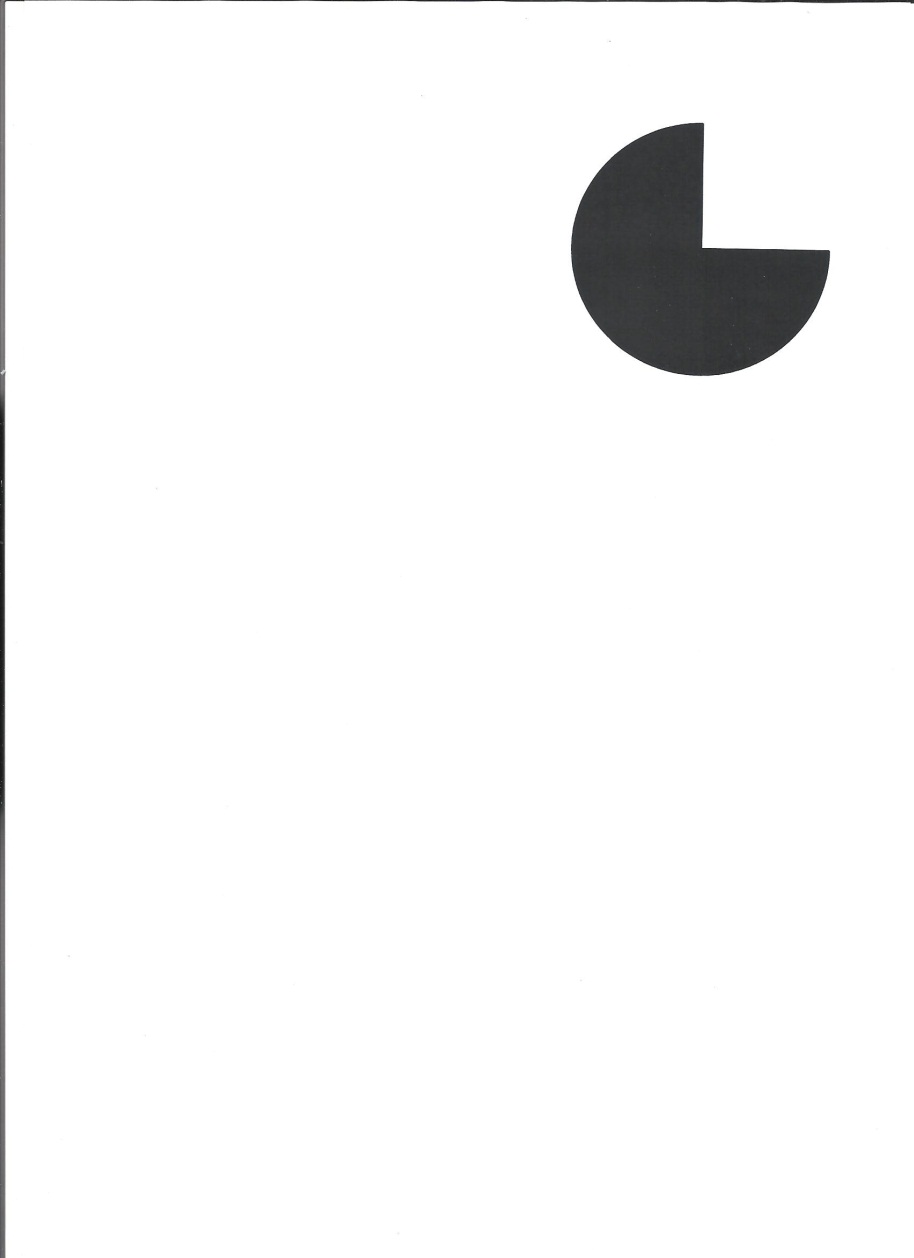 Презентацию выполнила воспитатель МБДОУ №1 «Сибирячок» 
Слажнева О.А.
Основные этапы ознакомления с именами признаков.
1 этап.
      Создание условий для сосредоточения ребенка на определенном имени признака. Осуществляется длительный поиск значений этого признака. Используются в речевых оборотах «объект», «имя признака», «значение имени признака».
       Например: ознакомление с именем признака «влажность». Воспитатель предлагает детям поискать имя признака «влажность» и увлеченно длительное время «ищет» значение признака «влажность» в ближайшем окружении с детьми.
2 этап.
     Проверка степени понимания детьми различий «имя признака» и «значение имени признака» в конкретных ситуациях. Уточнение того, какой помощник (анализатор) дает умной голове информацию.
     Например: ознакомление с именем признака «влажность». Руки ощущают сухую ткань и умная голова понимает, что полотенце по влажности сухое.
 3 этап.
      На газах у детей изображается схема данного имени признака. Воспитатель предлагает «разгадать» вопрос, который задает эта схема (значок) к объекту.
      Например: ознакомление с именем признака «влажность». Изображается капля (или какой – либо другой значок) и от этого имени этого значка вопрос: «Какой объект по влажности?». Глядя на значок, дети сами задают вопрос к любому выбранному объекту. 
4 этап.
     Постепенно дети самостоятельно используют значок для выяснения данного признака в окружающем мире. Значки имен признаков находятся на универсальном игровом пособии . По мере присвоения детьми значений в старшем дошкольном возрасте значки убираются педагогом. Дети понимают, что данный признак есть у всех объектов окружающего мира и его можно исследовать «помощниками» умной головы.
       Имена признаков объектов, представленные в технологических картах: влажность, температура, рельеф, звук, запах, цвет, вкус, вес, действие, направление, материал, время, место, часть, размер, количество, форма.
 
Цель: сформировать у детей способность самостоятельно обследовать объект для выяснения значений некоторых признаков. Способствовать осознанному отношению ребенка к персептивному действию как основы чувственного познания мира.

 Наглядность: схемы имен признаков (17 признаков) объединены сюжетом. Рекомендации: капельки тучи, семечки арбуза, яблоки на яблоне и т.д. Схемы появляются по мере освоения их детьми.
Технологическая карта ознакомления с именем признака «влажность»(с 2,5 лет)
Объявить детям, что в гостях у нас имя признака «влажность» и мы будем  искать
 его значение
 в объектах.
Организовать «поиск»  значений признака «влажность» в ближайшем окружении. 
Поиски значений признака продолжаются: 
не менее 7 дней в  1-ой младшей группе;
 4 - 5 дней – во 2-ой младшей и  средней группах; 
2-3 дня в старшей и подготовительной группах.
В течение дня во всех свободных паузах, режимных процессах, на прогулке ищем значения признака «влажность». Например: «Подоконник, какой ты по влажности?» Дети трогают и сами говорят: «Сухой, мокрый». Воспитатель побуждает детей повторить: «Подоконник сухой по влажности, полотенце мокрое по влажности».  
Активизация словаря: в речь ребенка включаются слова: мокрый, сухой, водяной, высушенный, мокро, сухо, влажно…
Проверить усвоение детьми имени признака «влажность» с помощью вопросов.
Воспитатель задает вопросы детям: «Что нужно сделать, чтобы узнать о влажности?» Дети: «Потрогать руками, руки – помощники умной головы».
Внести  значок, который схематично изображает признак  «влажность». Спросить детей: «О каком  признаке объекта спрашивает значок?», «Объект, какой ты по влажности?» - ответы детей.
Значок «влажность» помещается на пособии «Объект – имя признака – значение имени признака». Обратить внимание детей  на значок, повторить какой вопрос он задает. Организовать самостоятельный поиск ответа на этот вопрос.
В режимных моментах и образовательных ситуациях дети самостоятельно формулируют вопрос от имени признака (значка) и сами ищут ответ на него. Для становления детской самостоятельности используются карточки разных типов вопросов.
Дети могут объяснить, что во всех объектах окружающего мира может быть признак влажности, и чтобы его определить: нужно обследовать объект руками.
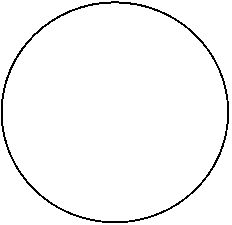 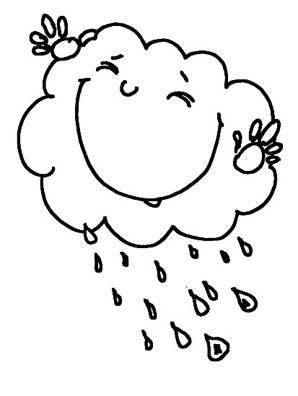 Технологическая карта ознакомления с именем признака «температура» (с 2,5 лет)
Объявить детям, что в гостях у нас имя  признака «температура» и мы будем  искать его 
значения в объектах.
Организовать «поиск»  значений в объектах признака «температура» в ближайшем 
окружении. Поиски значений признака продолжаются:
не менее 7 дней в  1-ой младшей группе; 
4 - 5 дней – во 2-ой младшей и  средней группах;
 2-3 дня в старшей и подготовительной группах.
В течение дня во всех свободных паузах, режимных моментах, на прогулке ищем значение признака «температура». Например: «Стол, какой ты по температуре?» Дети трогают и сами говорят: «горячий, теплый, прохладный, холодный». Воспитатель побуждает детей повторить: «Подоконник по температуре горячий. Вода по температуре прохладная, пол по температуре холодный и др.» 
Активизация словаря: в речь ребенка включаются слова: прохладный, ледяной, холодный, теплый, огненный, холодно, тепло, горячо, теплеет, разогревается и т. д. 
Проверить усвоение детьми признака «температура» с помощью вопросов. Воспитатель задает вопросы детям: «Что нужно сделать, чтобы узнать о температуре объекта?». Дети: «Потрогать руками, руки – помощники умной головы».
Внести значок, который схематично изображает признак «температура». Спросить детей: «О каком признаке у объекта спрашивает значок?», «Объект, какой ты по температуре?» -  ответы детей.
Значок «температура» помещается на пособии «Объект – имя признака – значение имени признака». Обратить внимание детей на значок, повторить, какой вопрос он задает. Организовать самостоятельный поиск ответа на этот вопрос в различных объектах. 
В режимных моментах и образовательных ситуациях дети самостоятельно формулируют вопрос от имени признака (значка) и сами ищут ответ на него. Для становления детской самостоятельности используются карточки разных типов вопросов.
Дети могут объяснить, что во всех объектах окружающего мира может быть признак температуры, и чтобы его определить, нужно обследовать объект руками.
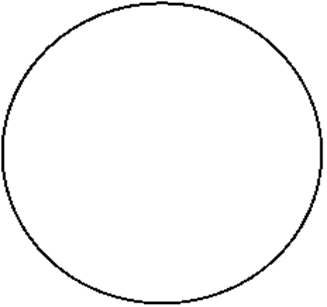 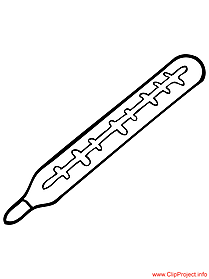 Технологическая карта ознакомления с именем признака «рельеф» (с 2.5 лет)
Объявить детям, что в гостях у нас признак «рельеф» и мы будем  искать его 
значения в объектах.
Организовать «поиск» значений признака «рельеф» в ближайшем окружении. 
Поиски значений признака продолжаются:
 не менее 7 дней в  1-ой младшей группе; 
4 - 5 дней – во 2-ой младшей и  средней группах; 
2-3 дня в старшей и подготовительной группах.
В течение дня во всех свободных паузах, режимных моментах, на прогулке ищем значение признака «рельеф». Например: «Ковер, какой ты по рельефу?» Дети трогают и сами говорят: «Мягкий, шероховатый, колючий». Воспитатель побуждает детей повторять: «Ковер по рельефу мягкий. Стол по рельефу гладкий. Полотенце по рельефу шероховатое». 
Активизация словаря: в речь ребенка включаются слова: пупырчатый, шероховатый, твердый, гладкий, мохнатый, остро, тупо, твердо, пупырчато, заострился, распушился и т. д.
Проверить усвоение детьми имени признака «рельеф» с помощью вопросов.
Воспитатель задает вопросы детям: «Что нужно сделать, чтобы узнать о рельефе объекта?»  Дети: «Потрогать руками, руки – помощники умной головы».
Внести значок, который схематично изображает признак «рельеф». Спросить детей, о каком признаке у объекта спрашивает значок. «Объект, какой ты по рельефу?» - ответы детей. 
Значок «рельеф»  помещается на пособии «Объект – имя признака – значение имени признака». Обратить внимание детей на значок, повторить, какой вопрос он задает. Организовать самостоятельный поиск ответа на этот вопрос в различных объектах.  
В режимных моментах и образовательных ситуациях дети самостоятельно формулируют вопрос от имени признака (значка) и сами ищут ответ на него. Для становления  детской самостоятельности используются карточки разных типов вопросов.
Дети могут объяснить, что во всех объектах окружающего мира может быть признак рельефа, и чтобы его определить нужно объект обследовать руками.
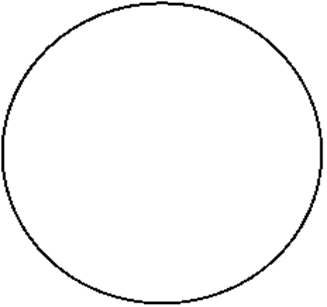 Технологическая карта ознакомления с именем признака «звук» (с 2,5 лет) 
Объявить детям, что в гостях у нас имя признака «звук» и мы будем  искать его 
значения в объектах.
Организовать «поиск»  значений признака «звук» в ближайшем окружении. 
Поиски значений признака продолжаются:
не менее 7 дней в  1-ой младшей группе; 
4 - 5 дней – во 2-ой младшей и  средней группах;
 2-3 дня в старшей и подготовительной группах.
В течение дня во всех свободных паузах, режимных моментах, на прогулке ищем значения признака «звук». Например: «Погремушка, какая ты по звуку?» Дети прислушиваются к звуку и дают описание: «Погремушка по звуку звонкая и громкая». 
Активизация словаря. В речь ребенка включаются слова: тихий, громкий, звонкий, глухой, шуршащий, шипящий, приятный, резкий, музыкальный, громко, тихо, резко, гремит, звенит, режет (слух) и т. д.
Проверить усвоение детьми имени признака «звук» с помощью вопросов.
Воспитатель задает вопросы детям: «Что нужно сделать, чтобы узнать о звуке объекта?». Дети: «Объектом надо поиграть и ушами послушать звук. Уши - помощники умной головы».
Внести  значок, который схематично изображает признак  «звук». Спросить детей: «О каком  признаке у объекта спрашивает значок?», «Объект, какой ты звук издаешь?», «Объект, как ты можешь звучать?» - ответы детей.
Значок «звук» помещается на пособии «Объект – имя признака – значение имени признака». Обратить внимание детей  на значок, повторить какой вопрос он задает. Организовать самостоятельный поиск ответа на этот вопрос.
В режимных моментах и образовательных ситуациях дети самостоятельно формулируют вопрос от имени признака (значка) и сами ищут ответ на него. Для становления  детской самостоятельности используются карточки разных типов вопросов.
Дети могут объяснить, что все объекты издают звук, если на них каким-то образом воздействовать. Чтобы  определить звук, надо прислушаться. Уши – помощники умной головы.
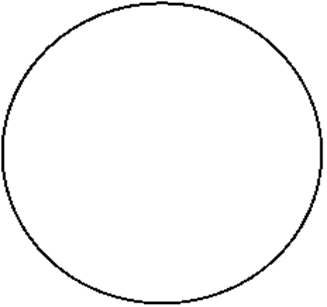 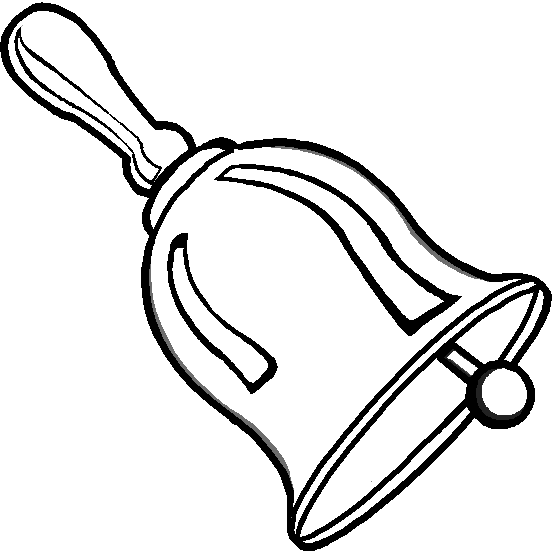 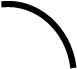 Технологическая карта ознакомления с именем признака «запах» (с 2,5 лет)
Объявить детям, что в гостях у нас имя признака «запах» и мы будем  искать его
значения в объектах.
Организовать «поиск»  значений признака «запах» в ближайшем окружении. 
Поиски значений признака продолжаются: 
не менее 7 дней в  1-ой младшей группе; 
4 - 5 дней – во 2-ой младшей и  средней группах; 
2-3 дня в старшей и подготовительной группах.
В течение дня во всех свободных паузах, режимных моментах, на прогулке ищем значения признака «запах». Например: «Цветок, какой ты по запаху?», «Суп, какой ты по запаху?», «Подушка, чем ты пахнешь?» Дети принюхиваются и дают описание: «Цветок пахнет приятно и душисто», «Суп имеет вкусный аппетитный запах», «Подушка непонятно пахнет». 
 Активизация словаря: в речь ребенка включаются  слова: непонятный, слабый, резкий, травяной, ароматно, резко, приятно пахнет, ароматизирует и т. д.
Проверить усвоение детьми имени признака «запах» с помощью вопросов.
Воспитатель задает вопросы детям: «Что нужно сделать, чтобы узнать о запахе объекта?». Дети: «Объект надо понюхать. Нос – помощник умной головы».
Внести  значок, который схематично изображает признак  «запах». Спросить детей: «О каком  признаке у объекта спрашивает значок?», «Объект, какой ты по запаху?», «Объект, чем ты пахнешь?» -  ответы детей.
Значок «запах» помещается на пособии «Объект – имя признака – значение имени признака». Обратить внимание детей  на значок, повторить какой вопрос он задает. Организовать самостоятельный поиск ответа на этот вопрос.
В режимных моментах и образовательных ситуациях дети самостоятельно формулируют вопрос от имени признака (значка) и сами ищут ответ на него. Для становления детской самостоятельности используются карточки разных типов вопросов.
Дети могут объяснить, что все объекты пахнут. Чтобы  определить запах, надо принюхаться. Нос – помощник умной головы.
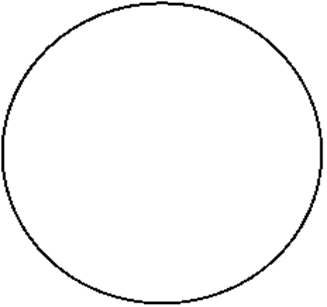 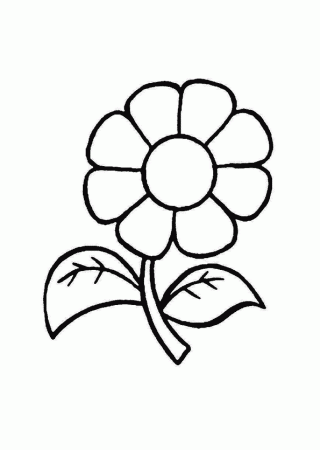 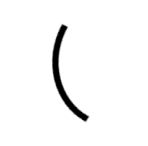 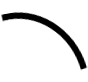 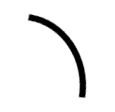 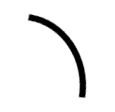 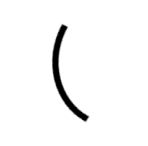 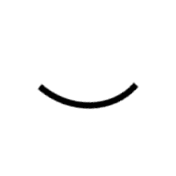 Технологическая карта ознакомления с именем признака «цвет» (с 2,5 лет)
  Объявить детям, что в гостях у нас имя признака «цвет» и мы будем  искать его значения 
в объектах.
  Организовать «поиск»  значений признака «цвет» в ближайшем окружении. Поиски значений  
признака продолжаются:
не менее 10 дней в  1- ой младшей группе; 
5 – 7 дней – во 2- ой младшей и  средней группах;
3 - 4 дня в старшей и подготовительной группах. 
В течение дня во всех свободных паузах, режимных моментах, на прогулке ищем значения признака «цвет». Например: «Пирамидка, какая ты по цвету?», «Радуга, какого ты цвета?», «Какого цвета одежда?» Дети всматриваются в объекты и  дают описание: «Пирамидка красная по цвету». «Радуга имеет семь цветов: красный, оранжевый, желтый, зеленый, голубой, синий, фиолетовый». «Одежда – разная по цвету». 
Активизация словаря: в речь ребенка включаются слова: одноцветный, разноцветный, бесцветный, цвета, как товарный знак (синий, красный, желтый и др.). Цвета, как сравнительное описание (малиновый, небесный, огненный, лимонный и т.д.). Наречия: бесцветно, прозрачно, насыщено и т.д. Глаголы: синеет, зеленеет и т. д.
Проверить усвоение детьми имени признака «цвет» с помощью вопросов.
Воспитатель задает вопросы детям: «Что нужно сделать, чтобы узнать цвет объекта?». Дети: «На объект надо посмотреть. Глаза – помощник умной головы».
Внести  значок, который схематично изображает признак  «цвет». Спросить детей: «О каком  признаке у объекта спрашивает значок?», «Объект, какой ты по цвету?», «Объект, какого ты цвета?» - ответы детей. 
Значок «цвет» помещается на пособии «Объект – имя признака – значение имени признака». Обратить внимание детей  на значок, повторить какой вопрос он задает. Организовать самостоятельный поиск ответа на этот вопрос.
В режимных моментах и образовательных ситуациях дети самостоятельно формулируют вопрос от имени признака (значка) и сами ищут ответ на него. Для становления детской самостоятельности используются карточки разных типов вопросов.
Дети могут объяснить, что все объекты имеют цвет. Чтобы  определить цвет, надо посмотреть на объект. Глаза – помощники умной головы.
Примечание: признак «цвет» зависит от источника освещения, поэтому он может меняться у любого объекта. Необходимо детям показать изменения признака цвет и побуждать самостоятельно, исследовать цветовые эффекты.
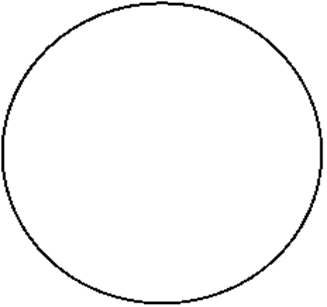 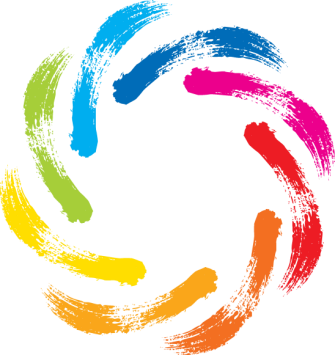 Технологическая карта ознакомления с именем признака «вкус» (с 2,5 лет)
Объявить детям, что в гостях у нас имя признака «вкус» и мы будем  искать его 
значения в объектах.
Организовать «поиск»  значений признака «вкус» в съедобных объектах. 
Поиски значений признака продолжаются:
не менее 7 дней в  1-ой младшей группе; 
4 - 5 дней – во 2-ой младшей и  средней группах; 
2-3 дня в старшей и подготовительной группах.
*Во время приема пищи  или в специально организованных воздействиях определяют  значения признака «вкус». Например: «Компот, какой ты по вкусу?», «каша, какой у тебя вкус?» Дети   пробуют пищу и  дают описание: «Компот фруктовый и сладкий по вкусу», «Каша – молочная и вкусная». 
*Активизация словаря: в речь ребенка включаются прилагательные:  вкусный, сладкий, безвкусный, соленый, кислый;  наречия: сладко, вкусно, кисло и т. д.  Глаголы: кислит, горчит и т. д.
*Проверить усвоение детьми имени признака «вкус» с помощью вопросов.
*Воспитатель задает вопросы детям: «Что нужно сделать, чтобы узнать вкус пищи?». Дети: «Пищу надо попробовать на вкус. Язык – помощник умной головы».
*Внести  значок, который схематично изображает признак  «вкус». Спросить детей: «О каком  признаке у объекта спрашивает значок?»,  «Объект, какой ты по вкусу?» - ответы детей.
*Значок «вкус» помещается на пособии «Объект – имя признака – значение имени признака». Обратить внимание детей  на значок, повторить какой вопрос он задает. Организовать самостоятельный поиск ответа на этот вопрос при приеме пищи.
*В режимных моментах и образовательных ситуациях дети самостоятельно формулируют вопрос от имени признака (значка) и сами ищут ответ на него. Для становления детской самостоятельности используются карточки разных типов вопросов.
*Дети могут объяснить, что все объекты имеют вкус, но некоторые – съедобны, некоторые нет. Язык – помощник умной головы.
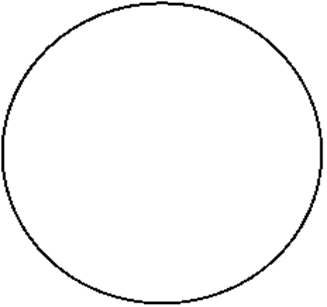 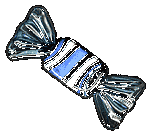 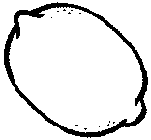 Технологическая карта ознакомления с именем признака «вес» (с 3-х лет)
Объявить детям, что в гостях у нас признак «вес» и мы будем  искать значения этого признака.
Организовать поиск значений признака «вес» в ближайшем окружении. Поиски значений 
признака продолжаются:
не менее 7 дней в  1-ой младшей группе; 
4 - 5 дней – во 2-ой младшей и  средней группах; 
2-3 дня в старшей и подготовительной группах.
В течение дня во всех свободных паузах, режимных моментах, на прогулке ищем значение 
признака «вес» относительно каких-либо объектов. Например: «Кукла, какой ты по весу?», «Какие по весу ботинки?», «Стул и стол какие по весу?»» Дети держат  руками объекты, взвешивают их относительно друг друга и сами говорят: «Кукла не тяжелая, потому что не трудно ее держать в руках», «Правый и левый ботинок весят одинаково», «Стол я не могу поднять, он тяжелее стула». Воспитатель побуждает детей повторять: «Стол тяжелый, ботинки одинаковые по весу». 
Активизация словаря: в речь ребенка включаются прилагательные тяжелый, легкий, одинаковый по весу, многотонный и др. Наречие: тяжелее, легче, тяжело, легко и др. 
Проверить усвоение детьми признака имени признака «вес» с помощью вопросов.
Воспитатель задает вопросы детям: «Что нужно сделать, чтобы узнать про вес объекта?» Дети: «Действовать руками: приподнять, взвесить в одной и другой руке два объекта сразу. Руки – помощники умной головы».
Внести значок, который схематично изображает признак «вес». Спросить детей: «О каком признаке объекта спрашивает значок?». Дети: «Объект, какой ты по весу?». 
Значок «вес»  помещается на пособии «Объект – имя признака – значение имени признака». Обратить внимание детей на значок, повторить, какой вопрос он задает. Организовать самостоятельный поиск ответа на этот вопрос в различных объектах.  
В режимных моментах и образовательных ситуациях дети самостоятельно формулируют вопрос от имени признака (значка) и сами ищут ответ на него. Для становления детской самостоятельности используются карточки разных типов вопросов.
Дети могут объяснить, что во всех объектах окружающего мира может быть признак веса, и чтобы его определить нужно объект обследовать руками.
Примечание: В младших группах детского сада признак «вес» определяется субъективно и тяжело – легко может быть относительно самого ребенка. С 4,5 лет значение признака вес может иметь числовое обозначение: «Пять  килограммов – это для меня тяжело, а папе легко». В старшем возрасте применяются обозначение веса с приставками супер - или мини. Например: «Штанга – супер-тяжелая», «перышко – супер-легкое».
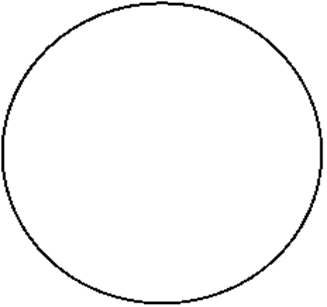 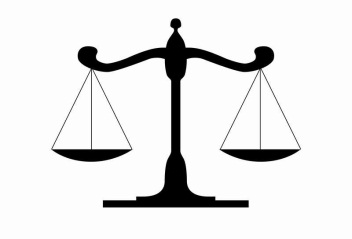 Технологическая карта ознакомления с именем признака «действие» (с 3-х лет)
Объявить детям, что в гостях у нас имя признака «действие» и мы будем  искать его значение
в объектах.
Организовать «поиск»  значения признака «действие» в ближайшем окружении. Поиски 
значений 
признака продолжаются:
не менее 7 дней в  1-ой младшей группе, во 2-ой младшей и  средней группах; 
3-5 дней в старшей и подготовительной группах.
В течение дня во всех свободных паузах, режимных моментах, на прогулке ищем значения признака «действие». Например: «Что делает строительный материал?» «Какое действие совершают дети?»  «Что делает помощник воспитателя?» «Какое действие совершает стул?» Дети смотрят и сами говорят: «Строительный материал лежит, дети бегают, помощник воспитателя идет, стул стоит».  
Активизация словаря: в речь ребенка включаются глаголы, так как все они обозначают действие.
Проверить усвоение детьми имени признака «действие» с помощью вопросов.
Воспитатель задает вопрос детям: «Что нужно сделать, чтобы узнать про действие объекта?». Дети: «посмотреть на объект. Глаза – помощник умной головы».
Внести  значок, который схематично изображает признак  «действие». Спросить детей: «О каком признаке объекта спрашивает значок?»,  «Объект, какое ты действие совершаешь?», «Объект, что ты делаешь?» -  ответы детей.
Значок «действие» помещается на пособии «Объект – имя признака – значение имени признака». Обратить внимание детей  на значок, повторить какой вопрос он задает. Организовать самостоятельный поиск ответа на этот вопрос.
В режимных моментах от имени признака (значка) и сами ищут ответ на него. Для становления детской самостоятельности используются карточки разных типов вопросов.
Дети могут объяснить, что все объекты окружающего мира выполняют действие, и чтобы его определить нужно на объект посмотреть. Глаза – помощники умной головы.
Примечание: признак «действие» связан с проявлениями других признаков, поэтому описание объекта может быть комплексным. С позиции «действия» (звенит) и с позиции признака «звук» (громко).  Самостоятельная оценка ребенком проявлений разных признаков и размышления на этот счет можно считать высоким уровнем рефлексии. Например: оценивая проявления признаков в объекте МАШИНА речевые обороты ребенка: «Машина стоит – признак «действия». Громко гудит – признаки «звук» и «действие». От нее идет бензиновый запах – признаки «действие» и «запах».
В связи с тем, что признак «действие» и другие признаки между собой интегрируются, то и каналы восприятия так же работают взаимосвязано. В связи с этим однозначно сказать, что значение признака «пахнет» – это только имя признака  «действие» или только имя признака «запах»  – нельзя.
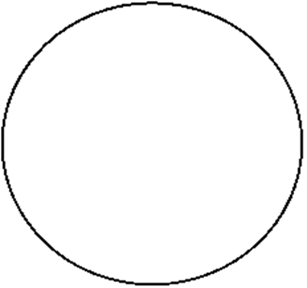 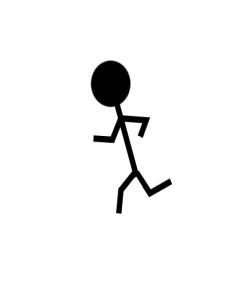 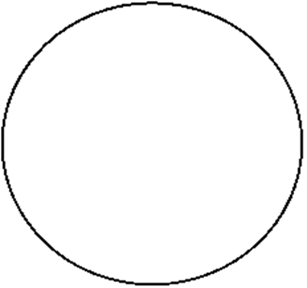 Технологическая карта ознакомления с именем признака «направление» (с 4-х лет).
Объявить детям, что в гостях у нас имя признака «направление» и мы будем  искать его значение в объектах.
 Организовать «поиск»  значения признака «направление» в ближайшем окружении. Поиски значений 
признака 
продолжаются:
не менее 7 дней в средней группе;
3-5 дней в старшей и подготовительной группах.
В течение дня во всех свободных паузах, режимных моментах на прогулке ищем значения признака
 «направление». Например: «В каком направлении находится дверь?» «В каком направлении пошел ребенок?» «В каком направлении побежал волк?» Дети смотрят и сами говорят: «Дверь находится справа от меня»,  «Ребенок пошел назад», «Волк бежит прямо».  
Активизация словаря: в речь ребенка включаются наречия, обозначающие направление: право, лево, вперед, назад, вверху, внизу, обратно и др. Прилагательные: правая сторона, верхняя часть и т. д.
Проверить усвоение детьми имени признака «направление» с помощью вопросов.
Воспитатель задает вопрос детям: «Что нужно сделать, чтобы узнать в каком направлении от тебя находится объект?». Дети: «Посмотреть на объект. Глаза – помощник умной головы».
 Внести  значок, который схематично изображает признак  «направление». Спросить детей: «О каком  признаке объекта спрашивает значок?», «Объект, в каком направлении ты находишься?», «В каком направлении находится объект?» - ответы детей.
 Значок «направление» помещается на пособии «Объект – имя признака – значение имени признака».  Обратить внимание детей  на значок, повторить какой вопрос он задает. Организовать самостоятельный поиск ответа на этот вопрос .
В режимных моментах и образовательных ситуациях дети самостоятельно формулируют вопрос от имени признака (значка) и сами ищут ответ на него. Для становления детской самостоятельности используются карточки разных типов вопросов.
Дети могут объяснить, что все объекты окружающего мира имеют направление и оно относительно объекта, от имени которого оно определяется. Признак «направления» определяется с помощью глаз, руки, уха и носа. Например: слева от меня слышен звон колокольчика. Снизу от ручья идет свежий запах. В темноте рукой я могу найти выключатель на верху стены. 
Примечание:     Признак «направление» тесно связан с признаком «место», поэтому описание местонахождения объекта может быть по двум признакам. Например: «Чашка находится на столе справа». На столе – признак места, справа – признак направления.
Слова, определяющие признак расстояния: высоко, низко, далеко, близко и т.д.   можно отнести к характеристике признака «размер»  и частично к признаку «направление». Например: «Справа от меня высоко летит птица. Впереди нас поблизости растет дерево». 
Признак «направления» особенно активно используется в работе с технологическими картами: 
- обучение детей освоению пространства;
- обучение составлению творческого рассказа по сюжетной картине.
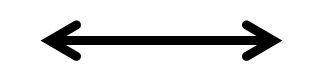 Технологическая карта ознакомления с именем признака «материал»  (с 4,5  лет).
Объявить детям, что в гостях у нас имя признака «материал» (вещество) и мы будем  искать его значения в объектах.
Организовать «поиск»  значений признака «материал» в   ближайшем окружении. Поиски значений признака 
продолжаются:
не менее 7 дней в средней группе; 
3-5 дней в старшей и подготовительной группах.
В течение дня во всех свободных паузах, режимных моментах, на прогулке ищем значения признака «материал». 
Например: «Береза, на нашем участке – это какая материя? (какое вещество?)» «Рыбка, в аквариуме – это какая материя?»
 «Из какого материала сделаны брюки у Саши?» «Давайте опишем, какая материя есть у речки?» Дети смотрят, по необходимости
 включают другие анализаторы и сами говорят: «Береза это живая материя (живое вещество), она растет, любит свет и воду»,  «Рыбка в нашем аквариуме – это живая материя, она сама ест, плавает, иногда болеет». «Брюки у Саши сделаны из рукотворного материала (рукотворное вещество): ткань, пластмасса – пуговицы. Замок – металл», «Речка это неживая природа, вода жидкое вещество, песочное  дно – твердое вещество, воздух у воды – газообразное вещество. Река не может быть без живого, поэтому растительность и живые организмы там присутствуют – это живая материя. Часто говорят – речка загрязнена. Значит в ней много рукотворного материала (твердого мусора или химической жидкости)».  
Активизация словаря: в речь ребенка включаются существительные: вещество, пластмасса, стекло и другие названия материалов. Прилагательные: жидкое, газообразное, твердое, рукотворное, природное, живое, неживое  и др. вещество.
Проверить усвоение детьми имени признака «материя» с помощью вопросов.
Воспитатель задает вопрос детям: «Что нужно сделать, чтобы узнать материю объекта?», «Из какого вещества сделан данный объект». Дети: «Посмотреть на объект и если точнее узнать, включить других помощников умной головы».
Внести  значок, который схематично изображает признак  «материя». Спросить детей: «О каком  признаке объекта спрашивает значок?», «Объект, какой у тебя материал?», «Объект, из какого вещества ты сделан?» - ответы детей.
Значок «материал» помещается на пособии «Объект – имя признака – значение имени признака».  Обратить внимание детей  на значок, повторить какой вопрос он задает. Организовать самостоятельный поиск ответа на этот вопрос.
В режимных моментах и образовательных ситуациях дети самостоятельно формулируют вопрос от имени признака (значка) и сами ищут ответ на него. Для становления детской самостоятельности используются карточки разных типов вопросов.
Дети могут объяснить, что все объекты окружающего мира состоят из материи (вещества). Чтобы его определить нужно на объект посмотреть, понюхать, потрогать руками, при необходимости, послушать и пробовать на вкус.  Для выяснения этого признака нужны все помощники умной головы.
Примечание. Имя признака материал рассматривается как вещество, поэтому необходимо выделять разные типы материи: живая материя и неживая материя. Признаки живой материи зависят от признаков живой клетки, поэтому все живое движется, растет, размножается, болеет, умирает, дышит, нуждается в свете, тепле и воде и т. д.  Не живая материя включает в себя две группы: вещества находящиеся в природе (неживая природа) и рукотворные материалы (вещества, созданные человеком).
Значения признака «материал» определяется человеком в большей степени зрением, но окончательное решение можно принять только с помощью других анализаторов. Например: чтобы определить какой материал у цветка, надо понюхать (нос), и потрогать (руки), и тогда точно можно узнать – это  живая материя или искусно  сделанный рукотворный объект из пластмассы или ткани. 
Анализ признака «материя» дает основания для усвоения мыслительной операции – дихотомия (классификационная «Да-Нет»). Для формирования понятия «неживая природа» необходимо использовать методику маленьких человечков (ММЧ). Согласно данной методике в природном мире существуют три вещества: твердое, жидкое и газообразное. Рассуждая о веществе объекта ОБЛАКО (туман) выводим мысли детей, о том, что это неживая природа, состоящая в основном из жидких и газообразных веществ.
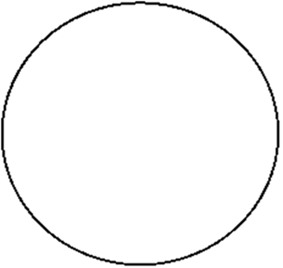 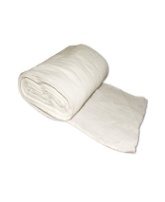 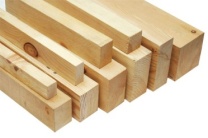 Технологическая карта ознакомления с именем признака «время» (с 4,5  лет). 
Объявить детям, что в гостях у нас имя признака «время»  и мы будем  искать его следы в объектах.
Организовать «поиск»  значений признака «время» в ближайшем окружении. Поиски значений признака п
родолжаются:
не менее 7 дней в средней группе; 
 3-5 дней в старшей и подготовительной группах.
В течение дня во всех свободных паузах, режимных моментах, на прогулке ищем значения признака «время». 
Например: «Береза на нашем участке долго растет, и старая, потому что есть сухие ветки, сломанная кора и при этом 
она большая по размеру». «Росток лука на подоконнике молодой, потому что вчера его еще не было на луковице, а сегодня он чуть-чуть появился». «Платье у Леночки новое, потому что его недавно купили в магазине».
Дети смотрят на объекты, по необходимости включают другие анализаторы и сами говорят: «береза старая, по признаку «времени », «Лук молодой», «Платье новое»
Активизация словаря: в речь ребенка включаются существительные, обозначающие части суток, времена года: утро, вечер, весна, осень и др.  Прилагательные: поздняя осень, раннее утро, старая, молодая, дряхлая, моложавая и др.  Глаголы: стареет, молодеет, взрослеет и др.
Проверить усвоение детьми имени признака «время» с помощью вопросов.
Воспитатель задает вопрос детям: «Что нужно сделать, чтобы узнать  следы времени у объекта?». Дети: «Посмотреть на объект и если точнее узнать, включить других помощников умной головы».
Внести  значок, который схематично изображает признак  «времени». Спросить детей: «О каком  признаке объекта спрашивает значок?», «Объект, какие следы времени у тебя есть?» - ответы детей.
Значок «время» помещается на пособии «Объект – имя признака – значение имени признака». Обратить внимание детей  на значок, повторить какой вопрос он задает. Организовать самостоятельный поиск ответа на этот вопрос.
В режимных моментах и образовательных ситуациях дети самостоятельно формулируют вопрос от имени признака (значка) и сами ищут ответ на него. Для становления детской самостоятельности используются карточки разных типов вопросов.
Дети могут объяснить, что все объекты окружающего мира имеют следы времени. Чтобы их определить нужно на объект посмотреть, понюхать, потрогать руками, при необходимости, послушать и пробовать на вкус.  Для выяснения этого признака нужны все помощники умной головы.
Примечание. 
Следы времени у объекта определяются с помощью:
зрения – есть морщины на лице у человека, 
вкуса – высохший хлеб, он долго лежал, 
запаха – пахнет прокисшими щами, 
слуха – старинная мелодия,
ощупывания руками – теплый хлеб, его только что испекли.
«Поиски» следов времени основаны на установлении причинно-следственных связей.
Числовое обозначение признака «времени» связано с признаком «количество». У дошкольников нет понятия возраста в числовом обозначении, поэтому утверждение в связке: студентка 18 лет – это молодой человек – для детей использовать не целесообразно.
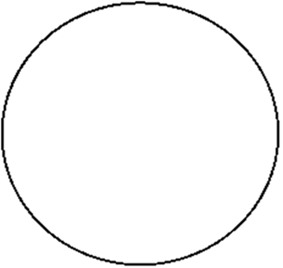 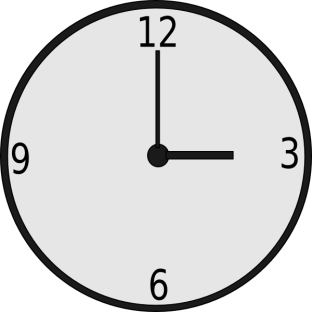 Технологическая карта ознакомления с именем признака «место» (с 2,5  лет).
Объявить детям, что в гостях у нас имя признака «место» и мы будем  искать его значение в 
объектах.
Организовать «поиск»  значения признака «место» в ближайшем окружении. Поиски значений 
признака продолжаются:
 менее 7 дней в  1-ой младшей группе; 
4 - 5 дней – во 2-ой младшей и  средней группах;
 2-3 дня в старшей и подготовительной группах.
В течение дня во всех свободных паузах, режимных моментах, на прогулке ищем значения признака «место». Например: «Береза растет на нашем участке. Участок ее место». «Рыбка плавает в аквариуме – это ее место». «Брюки лежат в шкафу или надеты на Сашу. Шкаф и Саша – это место брюк» 
Активизация словаря: в речь ребенка включаются существительные, обозначающие местоположение объекта: лужайка, лес, город, стол и т.д. Предлоги: на, под, в, около, за и т.д. Прилагательные: одноместный, многоместный, местный и др.
Проверить усвоение детьми имени признака «место» с помощью вопросов.
Воспитатель задает вопрос детям: «Что нужно сделать, чтобы узнать в каком месте находится объект?». Дети: «Посмотреть на объект и если точнее узнать, включить других помощников умной головы».
Внести  значок, который схематично изображает признак  «место». Спросить детей: «О каком  признаке  объекта спрашивает значок?», «Объект, какое у тебя место?», «Объект, в каком месте ты находишься?» - ответы детей.
Значок «место» помещается на пособии «Объект – имя признака – значение имени признака». Обратить внимание детей  на значок, повторить какой вопрос он задает. Организовать самостоятельный поиск ответа на этот вопрос.
В режимных моментах и образовательных ситуациях дети самостоятельно формулируют вопрос от имени признака (значка) и сами ищут ответ на него. Для становления самостоятельности используются карточки разных типов вопросов
Дети могут объяснить, что все объекты окружающего мира имеют место. Чтобы его определить нужно на объект посмотреть, потрогать руками, понюхать, послушать или попробовать на вкус.  Для выяснения этого признака нужны эти помощники умной головы.
Примечание. Местонахождение объекта можно определить не только с помощью зрения. Можно услышать источник звука, определить место нахождения по запаху, руками найти место нахождения объекта в темной комнате. С помощью вкусового анализатора можно распознать местонахождения съедобного продукта. Например: место ореха в конфете можно определить на вкус.
Признак «место» связан с признаком «часть». Любой объект окружающего мира может быть одновременно местом для другого объекта или частью более общей системы.
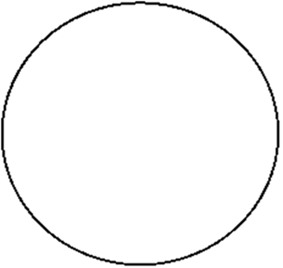 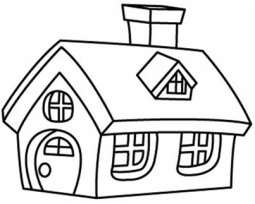 Технологическая карта ознакомления с именем признака «часть» (с 2,5  лет).
Объявить детям, что в гостях у нас имя признака «часть» (устройство частей) и мы будем  искать его значение в объектах.
Организовать «поиск»  значения признака «часть» и устройство частей (структура) в ближайшем окружении..
Поиски значения признака продолжаются:
не менее 7 дней в  1-ой младшей группе; 
4 - 5 дней – во 2-ой младшей и  средней группах; 
2-3 дня в старшей и подготовительной группах.
В течение дня во всех свободных паузах, режимных моментах, на прогулке ищем значения признака «часть».
 Например: «Береза состоит из ствола и веток. Корни у березы внизу, под землей. Листочки на ветках», «У рыбки есть 
туловище, впереди голова, сзади хвост, на голове глаза и рот». Дети смотрят, по необходимости включают другие анализаторы и сами говорят: «У березы и рыбке есть части и они расположены в определенном порядке». 
Активизация словаря: в речь ребенка включаются существительные, обозначающие части объекта: нога, хвост, ствол, ветка,  лужайка, лес, город, стол и т.д.  д.  Наречие и предлоги, как обозначение местонахождения частей в объетах. 
Проверить усвоение детьми имени признака «часть» с помощью вопросов.
Воспитатель задает вопрос детям: «Что нужно сделать, чтобы узнать про части объекта и их расположение?» Дети: «Посмотреть на объект и если точнее узнать, включить других помощников умной головы».
Внести  значок, который схематично изображает признак  «часть». Спросить детей: «О каком  признаке объекта спрашивает значок?», «Объект, какие у тебя есть части?», «Объект, как расположены твои части?» - ответы детей.
Значок «часть» помещается на пособии «Объект – имя признака – значение имени признака». Обратить внимание детей  на значок, повторить какой вопрос он задает. Организовать самостоятельный поиск ответа на этот вопрос.
В режимных моментах и образовательных ситуациях дети самостоятельно формулируют вопрос от имени признака (значка) и сами ищут ответ на него. Для становления детской самостоятельности используются карточки разных типов вопросов.
Дети могут объяснить, что все объекты окружающего мира состоят из частей, которые устроены определенным образом. Чтобы их определить нужно на объект посмотреть, понюхать, потрогать руками, при необходимости, послушать и пробовать на вкус.  Для выяснения этого признака нужны все помощники умной головы.
Примечание.  Части объекта и их устройство можно определить не только с помощью зрения. Можно услышать звучащую часть в объекте, определить место нахождения части объекта по запаху, руками найти место нахождения части объекта. С помощью вкусового анализатора можно распознать местонахождения съедобной части продукта. Например: косточка – внутренняя часть вишни.
        Признак «часть» связан с признаком «место». Любой объект окружающего мира может быть одновременно местом для другого объекта или частью более общей системы.
        Дети младшего дошкольного возраста могут только перечислять части объекта: у дома есть крыша, окна, стены. В среднем и старшем возрасте необходимо добиваться, чтобы дети обозначали, местонахождение части в объекте: у дома крыша наверху, пол – внизу. По бокам стены, окно посередине.
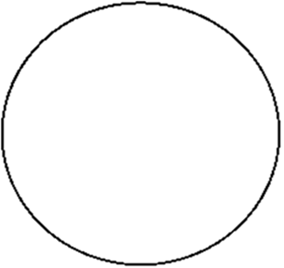 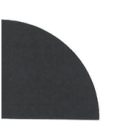 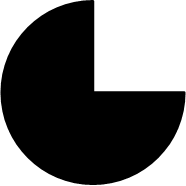 Технологическая карта ознакомления с именем признака «размер» (с 2,5  лет).
Объявить детям, что в гостях у нас имя признака «размер»  и мы будем  искать  значение этого в объектах.
Организовать «поиск»  значения признака «размер» в ближайшем   окружении. Поиски значений признака 
продолжаются:
не менее 7 дней в  1-ой младшей группе; 
4 - 5 дней – во 2-ой младшей и  средней группах; 
2-3 дня в старшей и подготовительной группах.
 В течение дня во всех свободных паузах, режимных моментах на прогулке ищем значения признака «размер». 
Например: «Береза на нашем участке высокая. Она выше нас. Муравей маленький, он меньше нас» «Змея длинная, 
она длиннее червяка». «Бегемот толстый, он толще обезьяны».
Активизация словаря: в речь ребенка включаются наречия: далеко, близко, толще, тоньше, глубоко, мелко и др.    Прилагательные: большой, маленький, гигантский, мизерный, огромный, широкий, широченный и др.
Проверить усвоение детьми имени признака «размер» с помощью вопросов.
Воспитатель задает вопрос детям: «Что нужно сделать, чтобы узнать размер объекта?». Дети: «Посмотреть на объект и если точнее узнать, включить других помощников умной головы».
Внести  значок, который схематично изображает признак  «размер». Спросить детей: «О каком  признаке объекта спрашивает значок?», «Объект, какой ты по размеру?» - ответы детей.
Значок «размер» помещается на пособии «Объект – имя признака – значение имени признака». Обратить внимание детей  на значок, повторить какой вопрос он задает. Организовать самостоятельный поиск ответа на этот вопрос.
В режимных моментах и образовательных ситуациях дети самостоятельно формулируют вопрос от имени признака (значка) и сами ищут ответ на него. Для становления детской самостоятельности используются карточки разных типов вопросов.
Дети могут объяснить, что все объекты окружающего мира имеют размер (высоту, длину и ширину). Этот признак можно определить, посмотрев на объект и сравнив его с другими объектами. Размер можно определить с помощью других помощников умной головы.
Примечание. Значение имени признака размер всегда относителен, поэтому в речевых оборотах детей должны включаться фразы: больше чем, выше чем, меньше чем. 
Определять размер объектов в сравнении друг с другом надо по одинаковым значениям признака: ваза по высоте выше, чем полка, но  полка шире вазы и длиннее.
Объекты, воспринимаемые вкусовым и обоняемым анализаторами, могут различаться по признаку размер. Например: насыщенный вкусом суп. Большое преобладание какого-либо запаха: все пропахло бензином.
В музыкальной грамоте тоже есть понятие размер, который включает в себя длительность звучания ноты. И воспринимается это слуховым анализатором. 
Тактильным анализатором можно определить объекты по размеру на ощупь, без участия зрения.
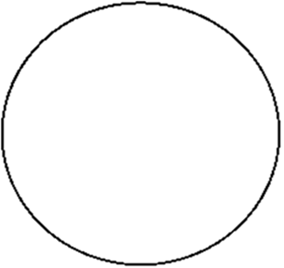 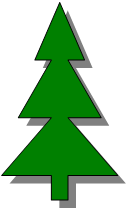 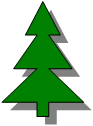 Технологическая карта ознакомления с именем признака «количество» (с 2,5  лет).
Объявить детям, что в гостях у нас имя признака «количество» и мы будем  искать его значение 
в объектах
Организовать «поиск»  значения признака «количество» в ближайшем окружении. Поиски значений признака 
продолжаются:
не менее 7 дней в  1-ой младшей группе; 
4 - 5 дней – во 2-ой младшей и  средней группах; 
2-3 дня в старшей и подготовительной группах.
В течение дня во всех свободных паузах, режимных моментах на прогулке ищем значения признака «количество». 
Например: «Береза на нашем участке одна, а детей много», «машинок   мало, по количеству, а кубиков много». Сформированные навыки счета позволяют ребенку пересчитать объекты и сравнить количество. Например, детей четверо по количеству и столько же карандашей.
Активизация словаря: в речь ребенка включаются  прилагательные: пустое, полное и т. д.  Наречие: много, мало и т. д.  Все виды числительны
Проверить усвоение детьми имени признака «количество» с помощью вопросов.
Воспитатель задает вопрос детям: «Что нужно сделать, чтобы узнать количество объекта?», «Какое количество объектов?». Дети: «Посмотреть на объект и если точнее узнать, включить других помощников умной головы».
Внести  значок, который схематично изображает признак  «количество». Спросить детей: «О каком  признаке объекта спрашивает значок?», «Объект, сколько тебя по количеству?», «Какое количество объектов?» - ответы детей.
Значок «количество» помещается на пособии «Объект – имя признака – значение имени признака». Обратить внимание детей  на значок, повторить какой вопрос он задает. Организовать самостоятельный поиск ответа на этот вопрос.
В режимных моментах и образовательных ситуациях дети самостоятельно формулируют вопрос от имени признака (значка) и сами ищут ответ на него. Для становления детской самостоятельности используются карточки разных типов вопросов.
Дети могут объяснить, что все объекты окружающего мира имеют признак количества. Чтобы его определить нужно на объект посмотреть, понюхать, потрогать руками, при необходимости, послушать и пробовать на вкус.  Для выяснения этого признака нужны все помощники умной головы.
Примечание. значение имени признака «количество» можно определить с помощью различных анализаторов:
зрительным, «на глаз», каких-то объектов больше, каких-то меньше;
вкусовым, каких-то продуктов  в блюде больше, каких-то меньше;
слуховым, каких-то инструментов в мелодии звучит больше, каких-то меньше;
тактильным, каких-то объектов на ощупь можно воспринять больше или меньше;
обонятельным, каких-то запахов больше, каких-то меньше.
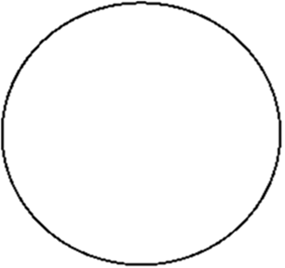 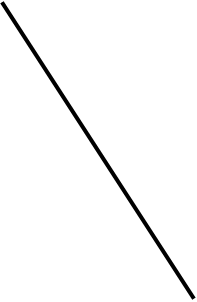 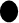 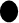 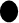 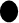 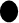 Технологическая карта ознакомления с именем признака «форма» (с 2,5  лет).
Объявить детям, что в гостях у нас имя признака «форма» и мы будем  искать его значения в объектах
Организовать «поиск»  значений признака «форма» в ближайшем окружении. Поиски значений признака
продолжаются:
не менее 7 дней в  1-ой младшей группе; 
4 - 5 дней – во 2-ой младшей и  средней группах; 
2-3 дня в старшей и подготовительной группах.
В течение дня во всех свободных паузах, режимных моментах на прогулке ищем значения признака «форма». 
Например: «Песочница по форме похожа на квадрат», «Игрушка Вини-Пуха по форме похожа на шарик», «Лес вдали по форме похож на зубы акулы».
Активизация словаря: в речь ребенка включаются существительные:  названия эталонов форм. Прилагательные: вытянутая, округлая, фигурная, бесформенная и др.
Проверить усвоение детьми имени признака «форма» с помощью вопросов.
Воспитатель задает вопрос детям: «Что нужно сделать, чтобы узнать форму объекта?». Дети: «Посмотреть на объект или обследовать руками. Глаза и руки – помощники умной головы».
Внести  значок, который схематично изображает признак  «форма». Спросить детей: «О каком  признаке  объекта спрашивает значок?», «Объект, какая у тебя форма?», «Объект, какой ты по форме?» - ответы детей. 
Значок «форма» помещается на пособии «Объект – имя признака – значение имени признака». Обратить внимание детей  на значок, повторить какой вопрос он задает. Организовать самостоятельный поиск ответа на этот вопрос.
В режимных моментах и образовательных ситуациях дети самостоятельно формулируют вопрос от имени признака (значка) и сами ищут ответ на него. Для становления детской самостоятельности используются карточки разных типов вопросов.
Дети могут объяснить, что все объекты окружающего мира имеют форму. Чтобы ее определить нужно на объект посмотреть, обследовать руками, при необходимости, послушать (музыкальные формы).  Для выяснения этого признака нужны помощники умной головы.
Примечание.
Форма – это очерченные границы (ореол) какого-либо объекта. Очертания могут быть как плоскостного (двумерного объекта), так и объемного (трехмерного объекта).
 Плоскостные формы обозначаются словами-эталонами: квадрат, треугольник, круг, овал и т. д. 
 Объемные формы – словами-эталонами: куб, шар, конус, цилиндр, призма и т .д.
Использование слов-эталонов целесообразно, когда идет описание объекта с ярко выраженной стандартизацией формы, например: строительная конструкция, посуда, мебель и др. 
При описании формы объектов живой и неживой природы целесообразно использовать сравнения или метафоры. Например: облака по форме, как толстые плюшевые мишки; лужайка по форме, как смятое покрывало.
Форму воспринимают зрительный, слуховой и тактильный анализаторы.
Зрительный и тактильный устанавливает границы, ореол объекта, слуховой – форму музыкального произведения.
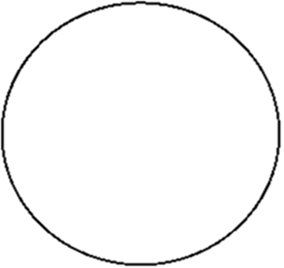 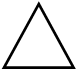 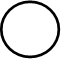 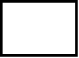 При подготовке презентации автор использовал материалы методического комплекса по освоению детьми способов познания Т.А. Сидорчук  «Я познаю мир».
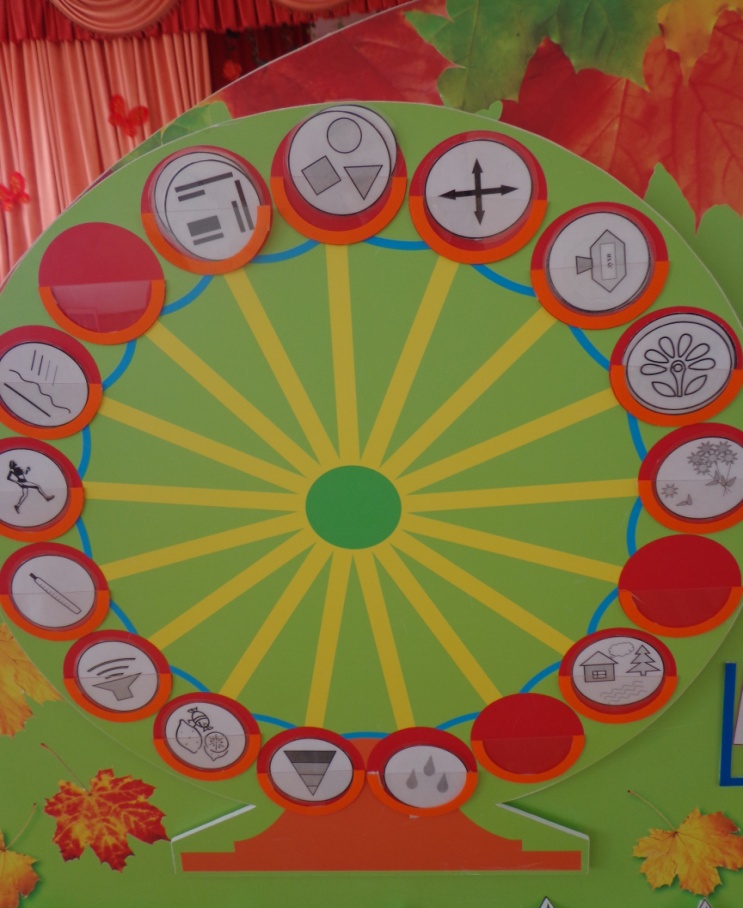